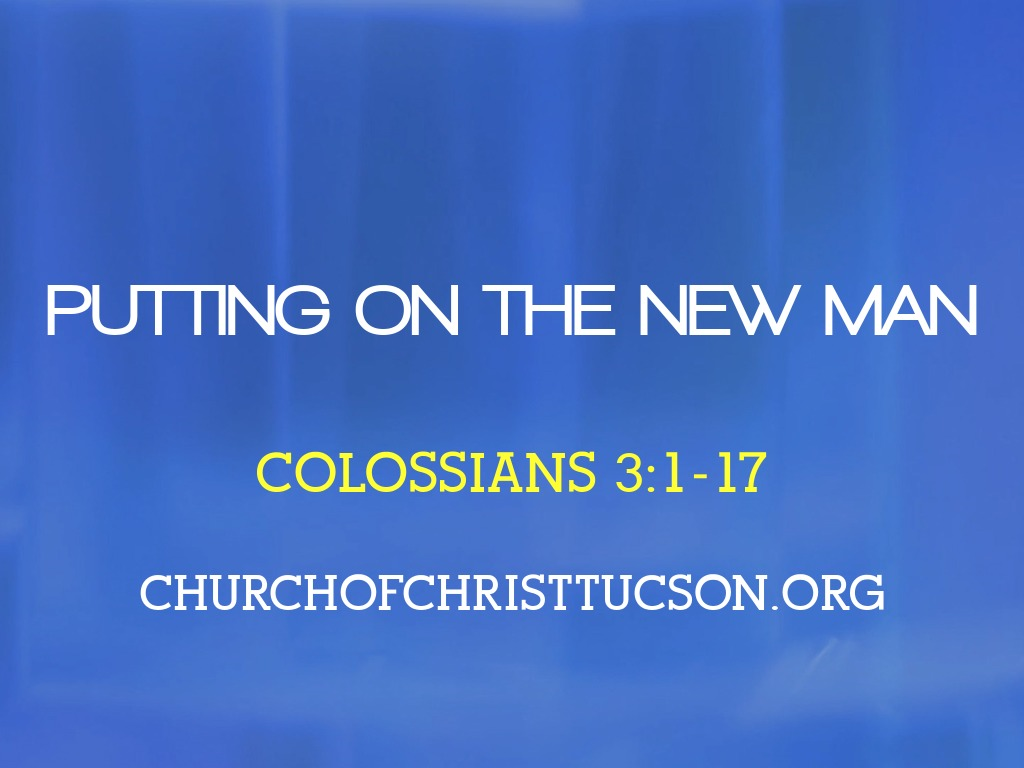 Putting on The New Man:Colossians 3:1-17
Since You Are a Christian (Col. 3:1):
You were made alive with Christ.                    Col. 2:12-13
You died to the old way of life.                         Col. 2:20ff (cf. Gal. 2:18-21)
You have a new path.                                           Col. 3:1
Putting on The New Man:Colossians 3:1-17
Pursue The Renewed Mind (Col. 3:2-7):
Set your focus on the things of God.              Col. 3:2, 16
Why? We have died with and live for Christ. Col. 3:3-4
Consider your body as dead to sin.                Col. 3:5-7; Rom. 6:11
Putting on The New Man:Colossians 3:1-17
Live the New Life (Col. 3:8-11):
The need to “put off” the former life.               Col. 3:8-9
The need to “put on” the new life.            Col. 3:10-11
How do we do this?                                           Col. 3:12-17